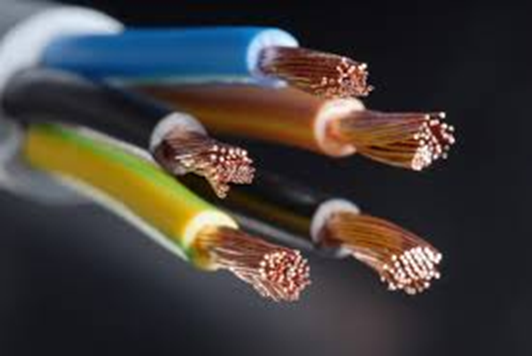 ELEKTRIČNE INSTALACIJEMELANIJA ĆALASAN dipl.ing
Konstrukcija energetski izolovanih provodnika
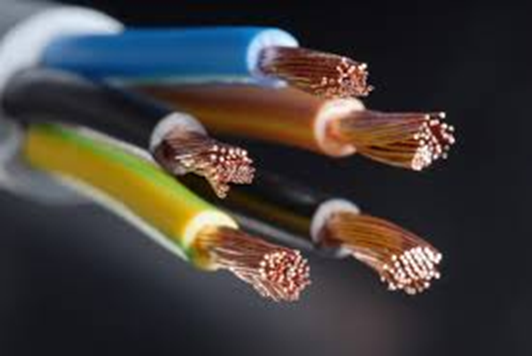 Izolovani provodnici su provodnici presvučeni po cijeloj svojoj dužini nekim od izolacionih materijala.
Provodnik se izrađuje od bakarne ili aluminijumske žice okruglog, užastog, užastog sa strukovima ili sektorskog poprečnog presjeka.
Izolacija se nanosi neposredno na provodnik.
Žila predstavlja cjelinu koju čini  provodnik i izolacija sa eventualnim omotačem za učvršćivanje izolacije na provodniku
Više žila (2-5) čine jezgro provodnika
Plašt provodnika je sloj koji se stavlja na jegro u cilju mehaničke zaštite i zaštite od vlage.
Omotač provodnika je sloj kojim se omotava bilo plašt ili jezgro provodnika u cilju zaštite od korozije i mehaničke zaštite.
Izolacija provodnika izrađuje se od klasičnih i savremenih materijala. 
Klasični izolacijoni materijali su: impregnisani papir, guma, prirodna svila, pamuk, vosak i šelak. 
Savremeni izolacioni materijali su: 
Termoplastične materije: polivinilhlorid, polietilen, neopren, svepren, hitalon, politen i dr;
Vještačka i sintetična vlakna: triacetatno, viskozno, stakleno, zatim najlon, perlon, terilen, orlon i dr.
KONSTRUKCIJA ENERGETSKI IZOLOVANOG PROVODNIKA
Plašt
Omotač
Izolacija
Provodnik
Jezgro
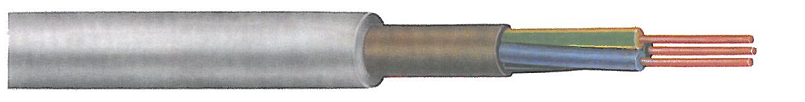 Izolacija žile je obojena  jednom od ove četiri boje: crna, braon, svijetlo plava i zeleno-žuta.
Crna i braon boja se koriste za fazne provodnike, 
Svijetlo plava boja upotrebljava se za neutralni provodnik (nulti provodnik
Zeleno-žuta se koristi samo za zaštitni  provodnik.

Pri obrazovanju jezgra žile mogu da se použe ili upredu.
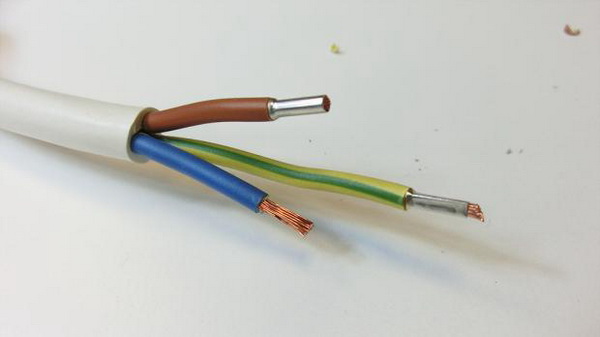 Boje žila u jezgru energetski izolovanog provodnika sa zaštitnim  provodnikom
Boje žila u jezgru energetski izolovanog provodnika bez zaštitnog provodnika
PITANJA I ZADACI ZA DOMAĆI

1.	Nabroj konstruktivne elemente energetskog izolovanog provodnika.
2.	Navedi boje žila kod četvorožilnog provodnika sa zaštitnim provodnikom.
3.	Nabroj klasične i savremene izolacione materijale.
4.	Objasni zadatak omotača kod energetski izolovanog provodnika
5.	Objasni zadatak plašta kod energetski izolovanog provodnika